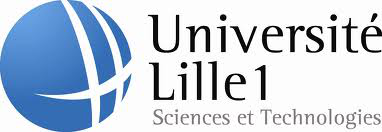 LES BARRES CHOCOLATEES
Analyse Stratégique du Marché
Braem Justine
Lhomme Céline
Marchandise David
Lesur Pierre
30/01/2013
Encadré par Mme WALLART
Sommaire
I. Analyse de la demande

II. Analyse de l’offre

III. Analyse d’entreprises:
	
	1. Mars
	2. Gerlinéa

IV. Analyse du linéaire

V. Roue de la créativité
I. Analyse de la demande
Analyse de la demande nationale
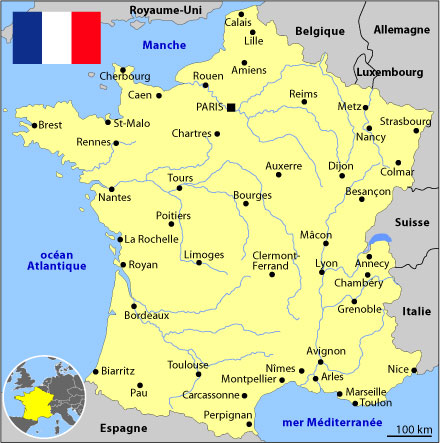 Part de marché des segments (2010)
Petits creux
Potentiel du marché par segments de marché
Coupe Faim
Minis
Enfants
Un segment de marché en progression : + 7%
Chiffre d’affaire : 341 millions d’euros 
France : 3 barres / personne / an
Emergence  Croissance   Maturité     Déclin
Source : cocciZoom, fév. 2010
Taux de pénétration de marché :
Comportement du consommateur (faits, chiffres, typologies)

Malgré une conjoncture défavorable à la consommation de sucreries et une hausse des prix (inférieure à 2%) due à la flambée des matières premières, les français continuent de consommer toujours autant de barres chocolatées.
Elles sont ainsi présentes dans 56% des foyers français et pour un tiers seulement, il s’agit d’un achat programmé. En effet, les barres chocolatées sont essentiellement des produits de pure impulsion dont l’achat est motivé par la gourmandise et l’envie de se faire plaisir.  

En 2010, cette catégorie a enregistré une progression de 9,8% et ses tonnages (49 000 t) sont en hausse de 9,2%. 
En 2012, le taux de pénétration des barres chocolatées est estimé en moyenne aux alentours de 20% (16 points pour la barre Mars ; 20 points pour Kinder Bueno)
1. Segmentation du marché
→ Confiserie de chocolat
Mars
Milky Ways
Snickers
Bounty
Kinder Maxi
Lion
KitKat
Twix
Kinder 
Bueno
Duplo
Sundy
Balisto
Kinder Country
Crunch
Inca
Lila Pause
Nougatti
Gerblé
Céréal
Gaylord Hauser
Gerlinéa
Milical
Weight Watchers
Bjorg
Kalibio
Alter Eco
Source : Mercator
2. Comportement des consommateurs
En 2003, la répartition de la consommation de barres chocolatées se faisait selon le diagramme suivant :
Source Chocolat et Confiserie magasine
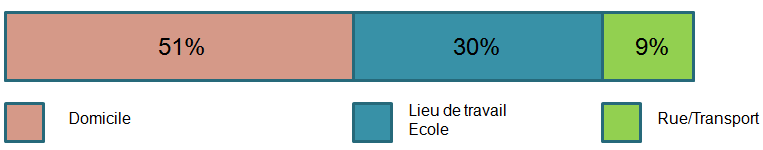 La consommation de barres est à son apogée l’après midi au moment du goûter des enfants (45%, contre 21% le soir et 32% le matin).
En 2010, les français ont dégusté 403 000 tonnes de chocolat réparti en différents produits : les confiseries de chocolat présentes dans 69% des foyers français, le chocolat en poudre à 63%,  les barres chocolatées à 56% et enfin la pâte à tartiner à 52%. (source FDA.ccip.fr)
En 2011 :  23% des français se sont déclarés acheteurs de barres chocolatées ou glacées Mars. 750 000 consommateurs ont été séduits par la barre glacée au caramel beurre salé de Mars, ce qui a induit le lancement de la mini barre en avril 2012.

Les barres glacées ciblent essentiellement les adolescents en quête d’innovation. Les barres chocolatées quant à elles privilégient les familles avec enfants.
3. Circuit de distribution
Producteur
= Mars, Ferrero …
Circuit ultra-court
Auchan europe, Coopenic …
=
Centrale d’achats
Grossiste
Circuit court
Circuit long
Vente directe
= Vente par correspondance ou magasin de l’usine
Hypermarché
Détaillant
Auchan, Leclerc … =
Consommateur
= Nous
(Source Nielsen décembre 2009)
Exemple du circuit de distribution de MARS:  
- Grandes et Moyennes Surfaces : 78,4% de leur ventes.
- Hors Foyer : boulangeries, presses, distributeurs automatiques, etc: 21,6%.
4. Cycle de vie
Ferrero
44%
Mars
23,5%
Chiffre d'affaire en pourcentage pour 2012 d'après le Figaro
Nestlé14,6%
Gerlinea
Émergence                    Croissance                                    Maturité                                   Déclin
Produits représentés par Ferrero :Kinder Bueno 26% ( +1,2) Kinder Maxi 12% (=)Kinder country 6% ( -0,5)
Produits représentés par Nestlé :Kit Kat 10,4% ( =)Lion 4,2% ( -0,6)
Produits représentés par Mars:
Twix 10% (-0,9)Mars  8,1% ( -0,5)Snickers Balisto 5,4% (+0,1)
Gerlinea se trouve en position de croissance sur le segment diététique minceur
( depuis 2004).
II. Analyse de l’offre
1. Structure de Marché/Segmentation stratégique
+++ acteurs
Degré de concentration
Enfants
Adultes
Leaders dominants
Pas de dominants
Diététique
--- acteurs
International
Enfants
Adultes
PME
Grands groupes
Intensité concurrentielle
Diététique
Européen
2. Classification des acteurs d’un même linéaire de GMS
Les produits utilisés sont les représentants principaux de chaque groupe, choisi sur le même format de distribution, c'est à dire 6 barres par lot, sauf pour la MDD, 8 barres.
Produit comparés du linéaire Carrefours sont: Mars, Kinder bueno, Kit kat, carrefours discount barre cacahuète, et Ma pause Gerlinéa barres hyperprotéinées.
Comparaison des valeurs nutritionnelles et des prix des barres chocolatées de GMS :
Prix au kilo
Gerlinéa
Kinder bueno
Nestlé
Mars
MDD
Kcal pour 100g
3. Analyse des groupes stratégiques
Leadership
-Ferrero (1er)
Mars, incorporated (2ème)
Nestlé (3ème)
Stratégie de croissance (diversification/spécialisation):
Dans un marché verrouillé (par ces trois leaders), les autres entreprises voulant tenter leur chance se retrouvent vite face à des barrières. Ces leaders eux même doivent adapter leur marchandise pour la pérennité de leur activité. Il doivent donc adapter leur produit selon la demande actuelle :
 Proposer des produits allégés.
- Des produits respectueux de l’environnement. 
 Produits issus de l’AB.
Mais le travail ne se fait pas non plus sur le produit en lui-même. Un travail sur :
 Le packaging :  adapter l’emballage au type de clientèle ciblée
 La publicité (effet de nostalgie, touchant un certain type de population …)
Stratégie concurrentielle:
Selon Porter:
Fournisseurs
(Matière première : chocolat …)
Entrants potentiels
(plaquettes de
Chocolat ...)
Concurrences
Pouvoir de négociation
des clients
(jeunes, moins jeune ...)
Produit de substitution
(les barres chocolatées
« Fait maison » et les barres céréales)
Régulateur
(Allégations régulant la
Consommation de produits
sucrés)
Positionnement / prix
La qualité du produit (aspect diététique,  biologique …) aura un impact direct sur le prix de la barre chocolatée.  D’autres facteurs comme la qualité des matières premières et la notoriété de la marque peuvent également influencer.
Couverture géographique:  Régionale / nationale et internationale
Etendue de la gamme 
 barres de chocolat noir
 barres de chocolat noir avec inclusions
 format normal (environ 10cm)
 format petit (2-3cm)
 paquet format famille
 sachet individuel
 barres allégées
 barres enrichies
4. Analyse des FCS et des barrières
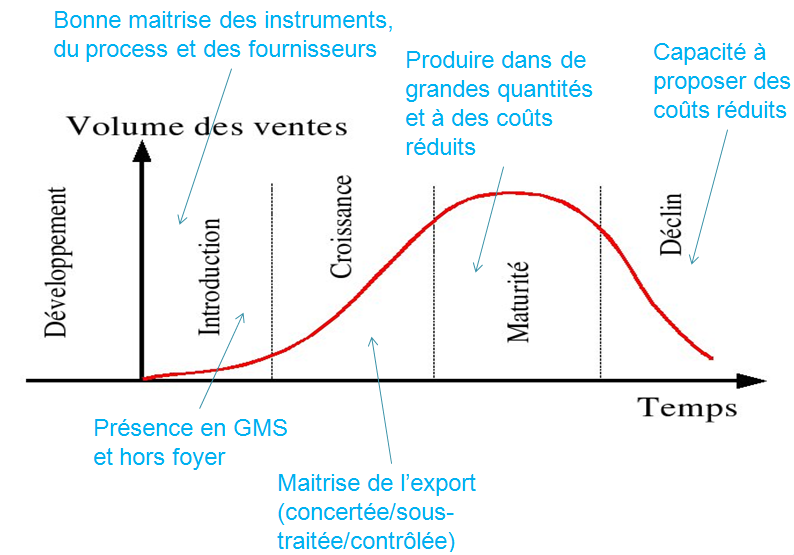 5. Analyse des Menaces /opportunités de l’environnement
Les menaces et opportunités de l’environnement doivent être constamment étudiées et analysées. Il ne faut pas se renfermer dans sa notoriété mais toujours chercher à s’améliorer et innover.
Pourquoi pas investir dans de petites entreprises en plein essor économique afin de repérer des marchés potentiels. Il faudrait également contrôler ses fournisseurs en amont ce qui assurerait un minimum de matières premières livrées en cas de crise et également un prix de ces matières premières peu onéreux.
6. Analyse des innovations
Renouveller le marché – Innover pour surprendre le consommateur:
- Mise au point de nouvelles recettes.
- Déclinaison de nouvelles saveurs des gammes déjà existantes.
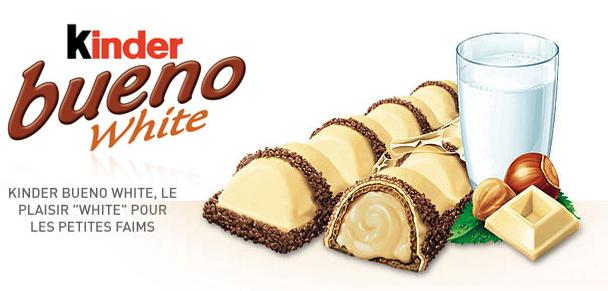 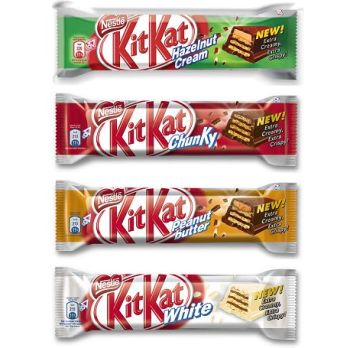 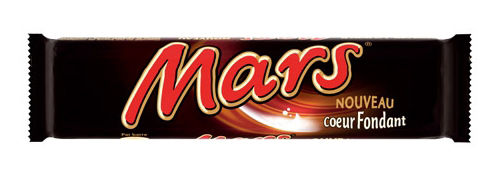 - Développer de nouvelles textures/sensations gustatives :
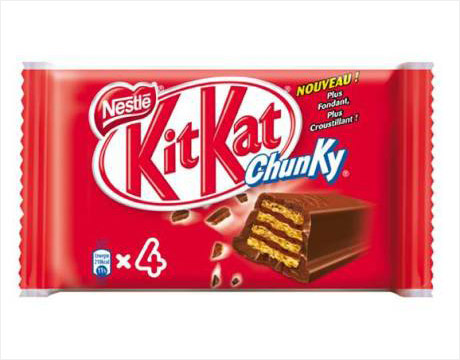 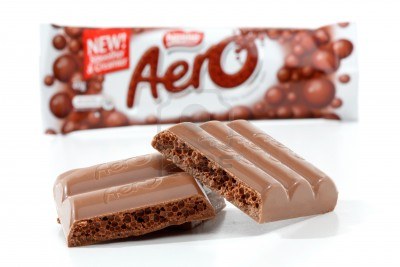 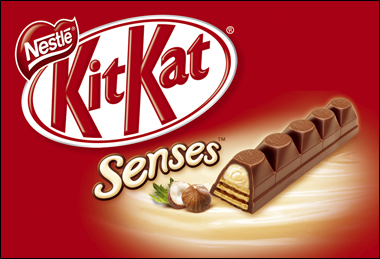 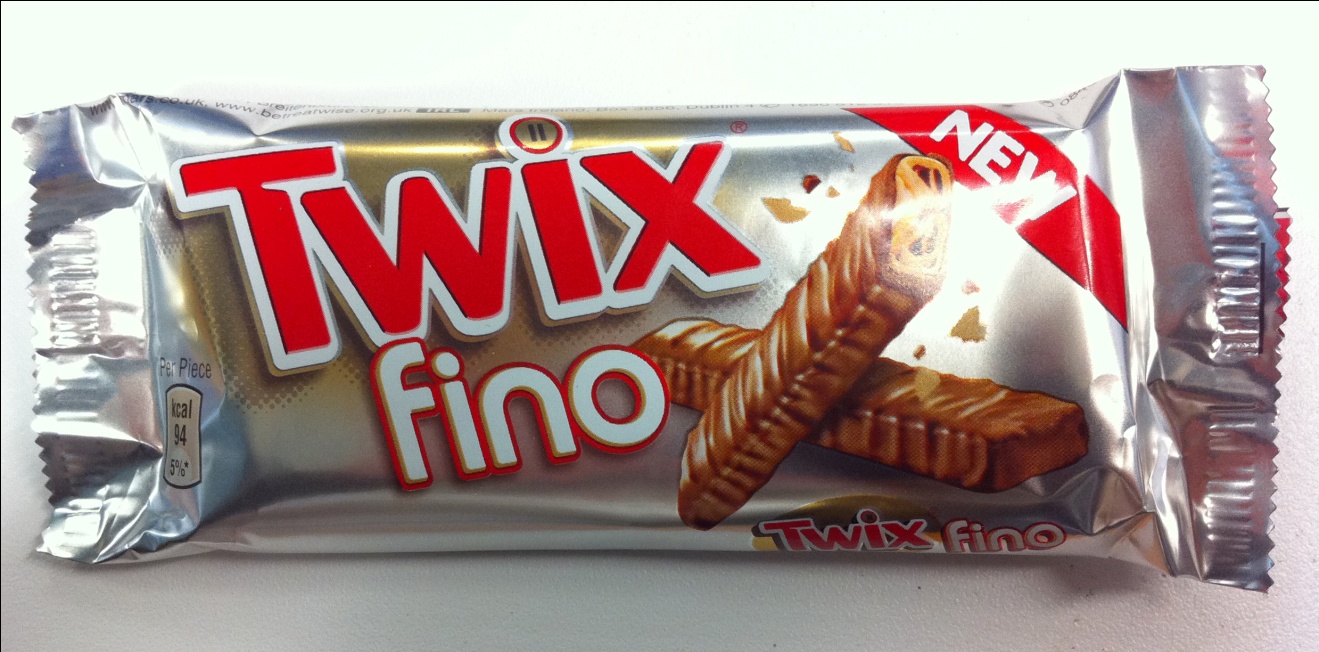 - Attirer de nouveaux consommateurs en positionnant des marques sur le marché du bio – commerce équitable :
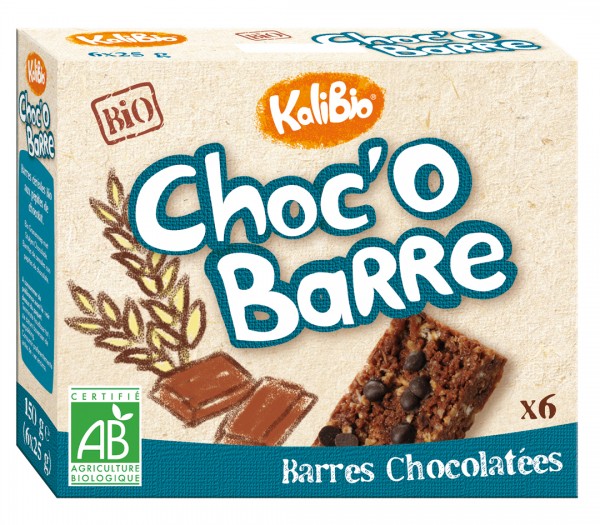 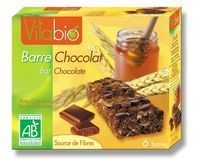 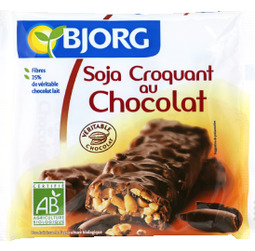 - Développer la gamme du « light » pour répondre à un besoin de plus en plus pressant (aspect santé, pression sociale) :
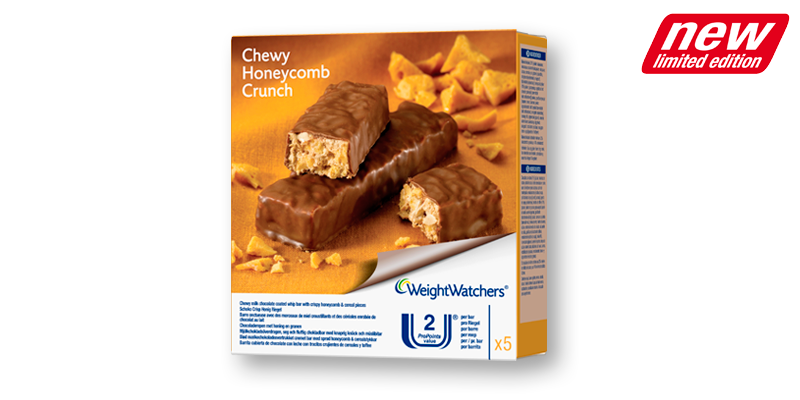 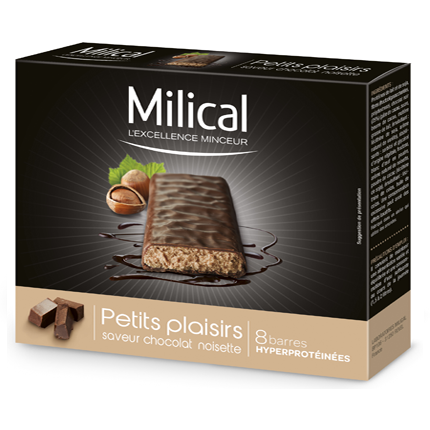 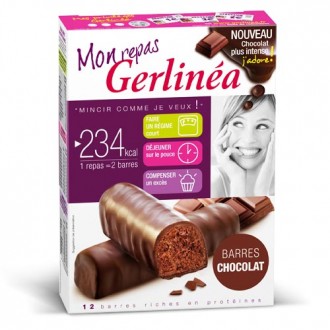 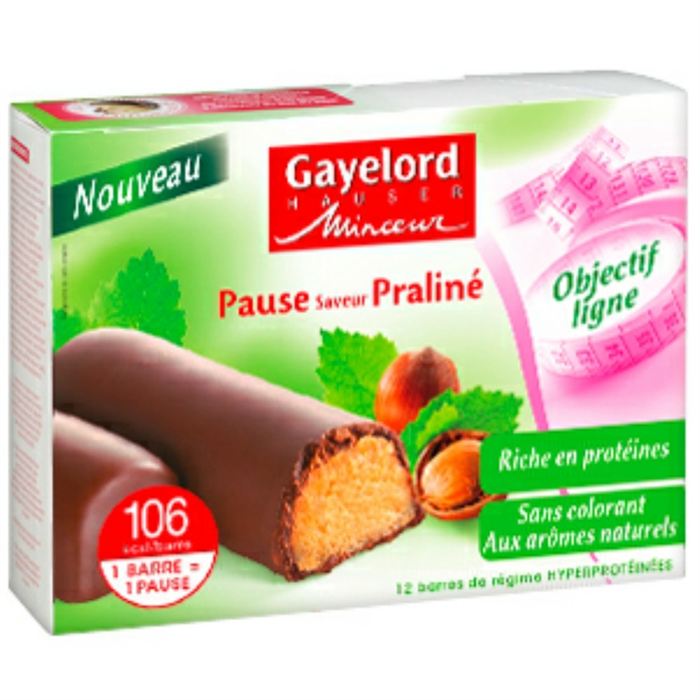 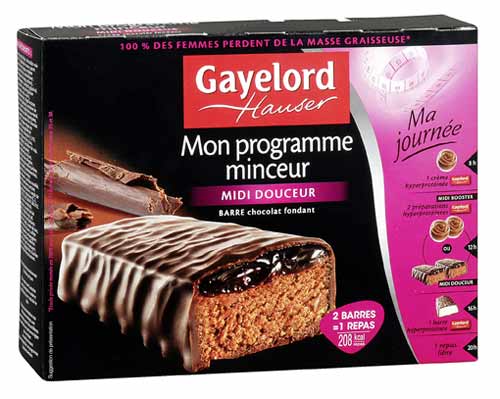 - Miser sur le packaging pour favoriser l’achat d’impulsion :
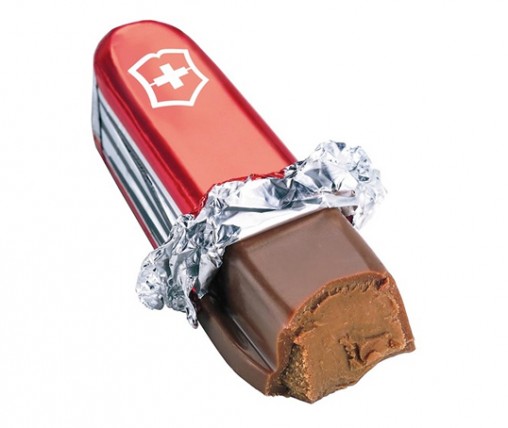 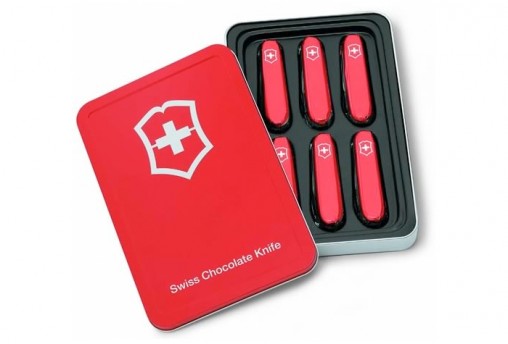 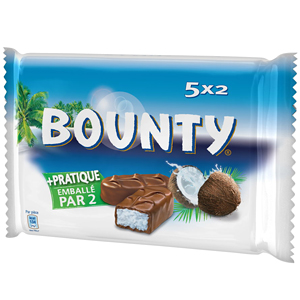 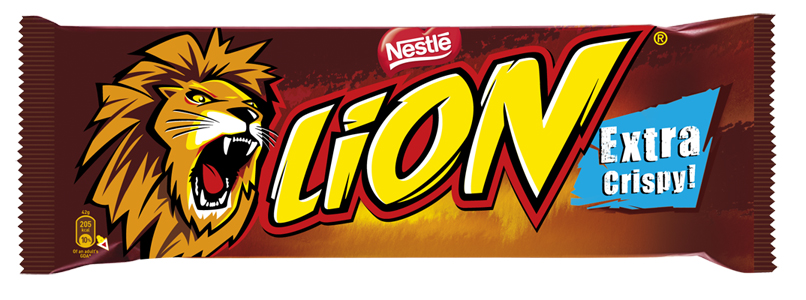 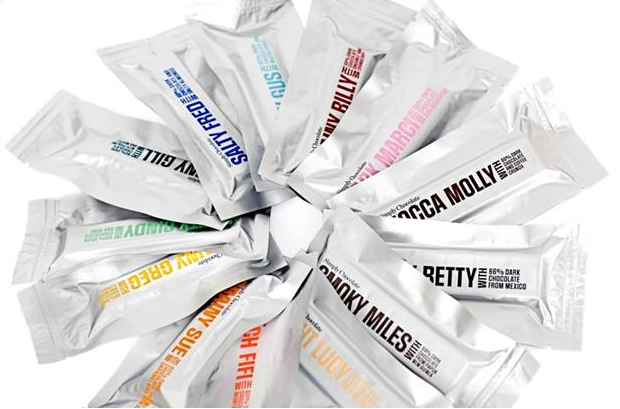 - Adapter le format du packaging aux besoins des consommateurs et à leur mode de vie :
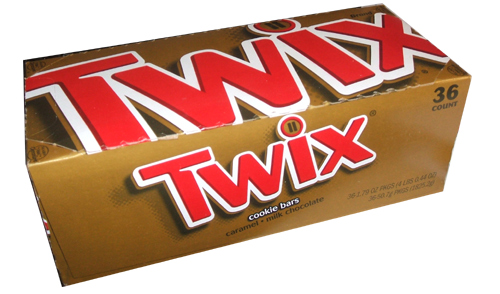 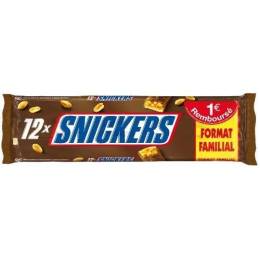 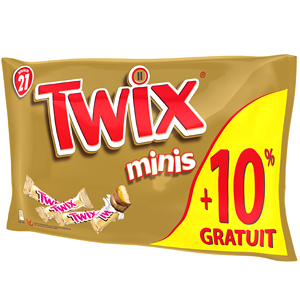 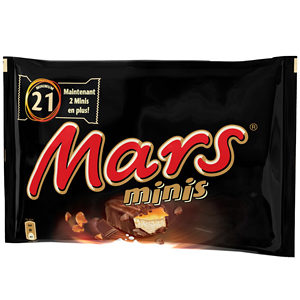 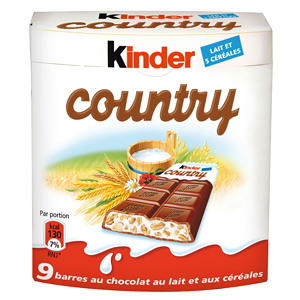 - Communiquer de manière à séduire les jeunes (cas des marques historiques) et rester incontournable auprès des consommateurs :
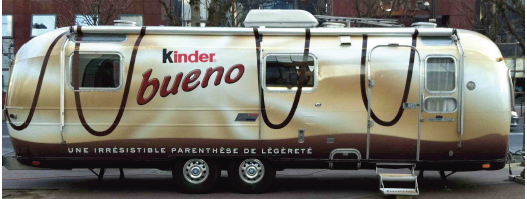 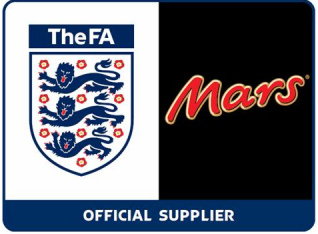 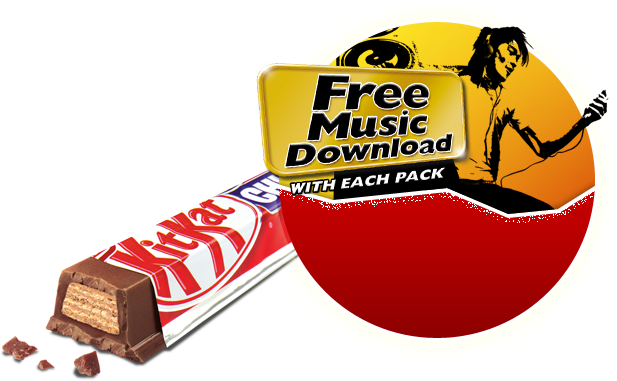 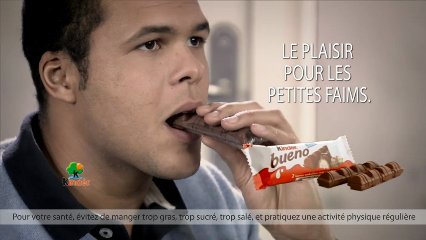 III. Analyse d’entreprise
1.1. Généralités sur Mars
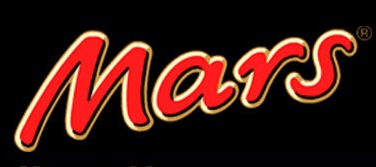 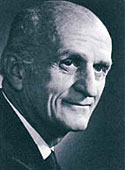 Mars est une barre chocolatée produite depuis 1932 par Mars, Incorporated, un groupe agroalimentaire américain fondé en 1911 par Frank Mars (photo). La société est aujourd’hui implantée dans une centaine de pays à travers le monde et  génère un chiffre d’affaire de 30 milliards de dollars (2008).
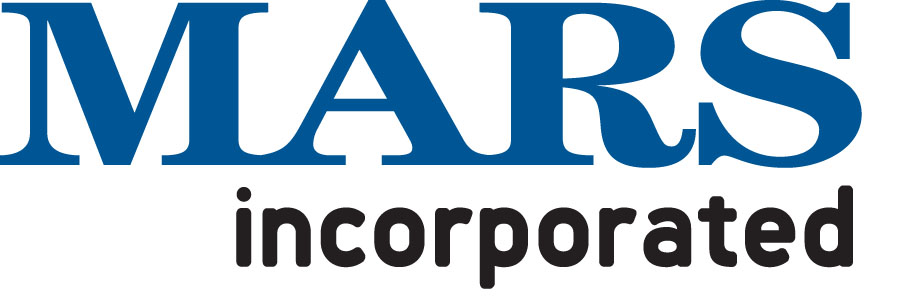 Mars dans le monde :
 70 000 employés (2008)
 PDG : John Mars (petit fils du fondateur)
 Barres chocolatées : 48% du CA de Mars, Inc. (avec les glaces)
 Activités : confiserie, produits agroalimentaires, alimentation animale

Mars en France : Mars Chocolat France
 Chiffre d’affaire : 700 millions d’euros (2012)
 1200 employés (2012) 
 56 millions de barres consommées (sept. 2007-fév. 2008) + 10% / 2006
 PDG : Thierry Gaillard (depuis 2009) 
 Directrice marketing : Anne Geisert

Sites en France : Haguenau, Steinbourg (Alsace)
Ligne de vie de Mars
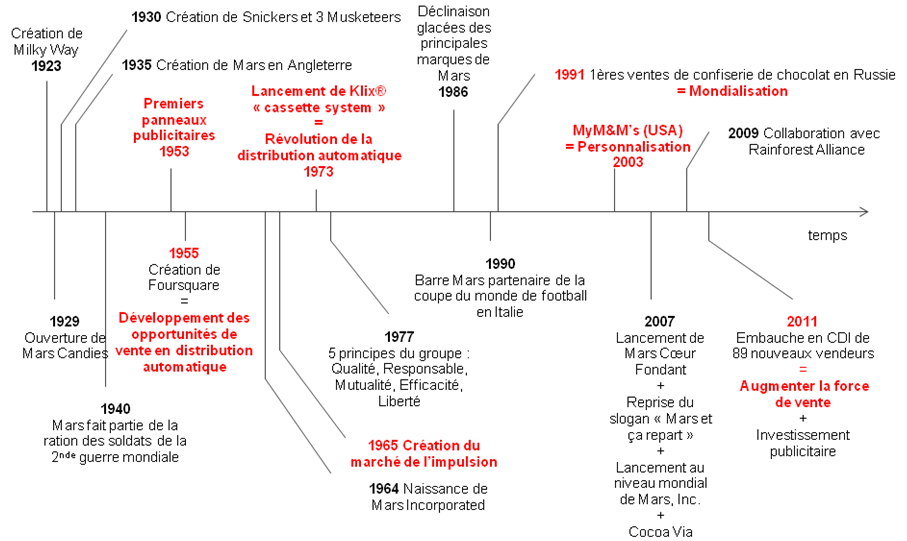 1.2. Ses marques
Par ordre de lancement en France :

Mars 1951
Bounty 1960
Milky Way 1976
Balisto 1986:  le groupe prépare actuellement son avenir afin
d’offrir à ce produit une image plus saine et naturelle et de
l’imposer par la suite dans les créneaux prospères du déjeuner
et du goûter
M&M’s 1987: remplace la marque Treets
Skittles 1990
Snickers 1990
Twix 1991 : ex-raider lancé en 1978 : « deux doigts coupe faim »
Maltesers 1994
Twix Top 2000
1.3. DAS
Fonctionnalité / tendance
Plaisir
Prêt à manger
Allégé
Attractif
Saveurs traditionnelles, authentiques
Ajout d’ingrédient (noisettes, nougat …)
Marché cibles
Produits glacés
Asie
Europe
Amérique
Saveurs variées
GMS, hors foyer.
Technologies / Compétences
1.4. Analyse des forces et faiblesses/choix de stratégies : SWOT
Choix de Stratégie (puissance)
Revoir la recette de la barre pour séduire un plus large public :
Recette classique (1951) de la barre souvent jugée trop grasse et écœurante 
Objectif : contrer ce caractère trop dense et visqueux  de la barre mars en optant pour une nouvelle texture se rapprochant de la mousse lactée 
Améliorer le profil nutritionnel de la barre (quête de respectabilité) :
Une barre plus « light », sans colorants ni conservateurs, 100% pur beurre de cacao
		Barre mars classique : 225 kcal
		Barre mars nouvelle recette : 186 kcal
Baisse de l’utilisation des acides gras saturés et des graisses
Diminution en taille de la barre (-7%)
Développer un nouvel emballage promouvant la qualité du produit :
Logo rouge et or redessiné  à l’occasion 
Nouvelle image, nouvelles couleurs, mise en avant des ingrédients
Couvrir le terrain médiatique pour rester présent auprès du public :
Miser sur la nostalgie en période de crise (valeur refuge) en ressortant des publicités des années 90 et en renouant avec le slogan « Mars et ça repart » (repère pour le consommateur)
Innover dans la communication via les nouvelles technologies comme internet, facebook, les événements sportifs (coupe du monde en Allemagne en 2006), etc.
S’engager dans le développement durable du cacao :
2009 : collaboration avec  l’ONG Rainforest Alliance 
2010 : sustainability consortium 
Objectif 2020 : 100 000 t / an de chocolat certifié « durable »
Réduction des déchets de l’ordre de 3 % / an
Passer à l’offensive en augmenter la force de vente pour faire face directement à Ferrero :
Embauche de 85 commerciaux pour dynamiser les linéaires (promotions, animations)
Logistique : nouvelles caissettes pour limiter les ruptures de stock (-15% CA potentiel)
Doper la rentabilité en passant d’une barre de 50 à 42 g (-16%) vendue au même prix (lancement de mars cœur fondant en 2007)
2007 : tentative d’investir le marché des alicaments en lançant Cocoa Via, une barre contenant des poly phénols sensée favoriser la circulation sanguine et vendue uniquement en pharmacie : ECHEC
Barre commercialisée dans 1 officine sur 10 seulement (quid de la visibilité ?)
Objectifs : croissance des volumes et gains de pénétration
1.5. Objectifs
Les objectifs de Mars sont clairs, il veut prendre la place de leader sur ce marché dont il a été le pionnier. Pour cela la démarche est simple, il renoue avec les vieux slogans de l’ « american way of life » qui ont fait sa popularité et met en avant le coté inchangé du produit.
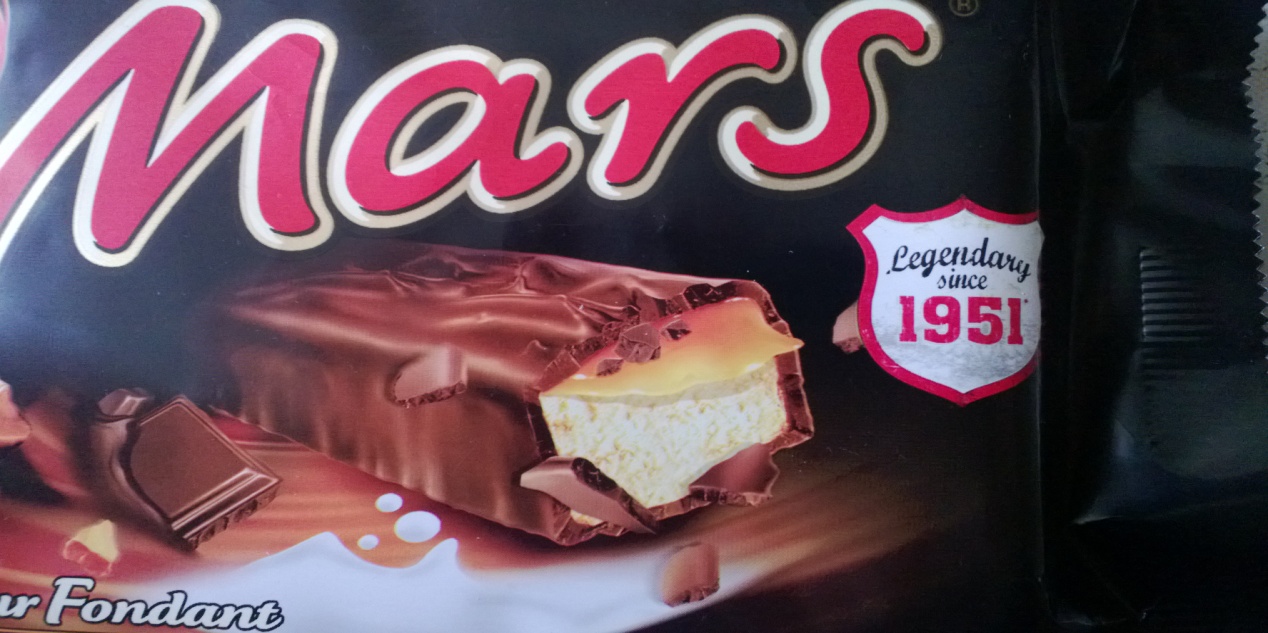 1.6. Notre analyse
Présentation synthétique de l’entreprise:
Mars est une filiale du groupe Masterfood’s qui tente depuis quelques années de récupérer sa position de leader occupée actuellement par le groupe Ferrero.
Analyse :
Equilibrée ?
Adaptée à son environnement actuel ?
Mars est une entreprise en pleine évolution qui a vu son chiffre d’affaire augmenter en 2011 de 7,3% pour les barres chocolatées et de 24,6% pour les barres glacées (CA annuel de 30 milliard d’€). La perte de leur position leader en 2005 a contraint le groupe à mettre en place une nouvelle stratégie de développement qui fait actuellement ses preuves de part la répercussion auprès des consommateurs de leurs innovations et de part leur important taux de croissance.
Mars est adapté à son environnement actuel comme le montre leurs innovations, leur taux de croissance ainsi que sa notoriété.
Adaptée à son environnement futur ?
Mars a déposé ses objectifs sur le développement durable qui devrait se terminer en 2040. L’entreprise parie donc sur une longévité. Elle y arrivera si elle atteint ses objectifs.
Compatible avec ses objectifs?
Oui.
Enjeux stratégiques ?
Mars doit récupérer des parts de marché pour redevenir le leader du marché des barres chocolatées via ses différents objectifs :
     - réduire les couts de production
     - recruter de nouveaux employés
     - augmenter la production et le volume
     - augmenter la communication (publicité, multiplications des présentoirs…)
III. Analyse de l’entreprise
2.1. Généralités sur Gerlinéa
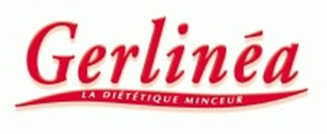 Gerlinéa est une entreprise française spécialiste de produits nutrition et santé, avec pour devise de fournir une alimentation adaptée aux besoins de chacun.
 
Dans cette démarche Gerlinéa est leader en Europe, vendant exclusivement en GMS avec plus de 50% de PM, avec pour concurrent directs Slim Fast et Gayelord Hauser.
 
En ce qui concerne les barres chocolatées, Gerlinéa se place sur le même linéaire que les marques internationales, avec pour différence de cibler les consommateurs ayant des objectifs diététiques en proposant des barres chocolatées hyperprotéinées.
 
Ainsi dans le domaine des barres chocolatées, cette entreprise peut être perçue comme nouvelle entrante. Cela se traduit quand on considère les objectifs de la société, qui sure de la valeur de ses produits se concentre sur l'évolution de sa présence dans l'esprit des consommateurs.      - Multiplication par 3 de son budget communication, radio et presse notamment.
     - En magasin, des bons de réductions sont distribués aux consommateurs de la marque pour faire le lien entre les différents produit de la marque.
 
En plus de cela, la marque met en avant ses substituts de repas en barres, cette démarche ciblant des consommatrices de 25 à 50 ans qui souhaitent consommer des aliments pauvres en calories. Elle offre également des conseils nutritionnels par téléphone en justifiant l'achat de ses produits (métaproduit sous forme de conseils diététiques).

Type d’acteur : leader sur le marché de la diététique minceur.
Appartenance au groupe Nutrition & Santé (Revel, Haute-Garonne).
     - Chiffre d’affaire du groupe : 318 millions d’euros (Dont 38,6 millions d’euros pour Gerlinéa)
     - PM : 55% (devant Slim Fast et Gaylord Hauser)
     - 1100 salariés, dont 500 au siège de Revel
     - 5 sites de production en France
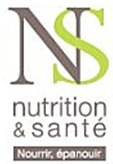 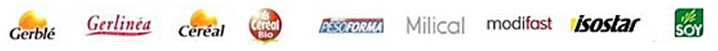 2.2. Les marques de Nutrition et Santé
Gerblé : la diététique spécifique  

Céréal : la diététique au quotidien  

Gerlinéa : la diététique minceur (vente exclusive en G.M.S.)  

Isostar : la nutrition sportive  

Milical : la diététique minceur (vente exclusive en pharmacie)  

Thalassovital : compléments alimentaires  

Boribel, Boldoflorine, Vitaflor : phytothérapie digestive et confort intestinal
 
Soy : produits frais à partir de soja vendus en magasins spécialisés et G.M.S.
2.3. DAS
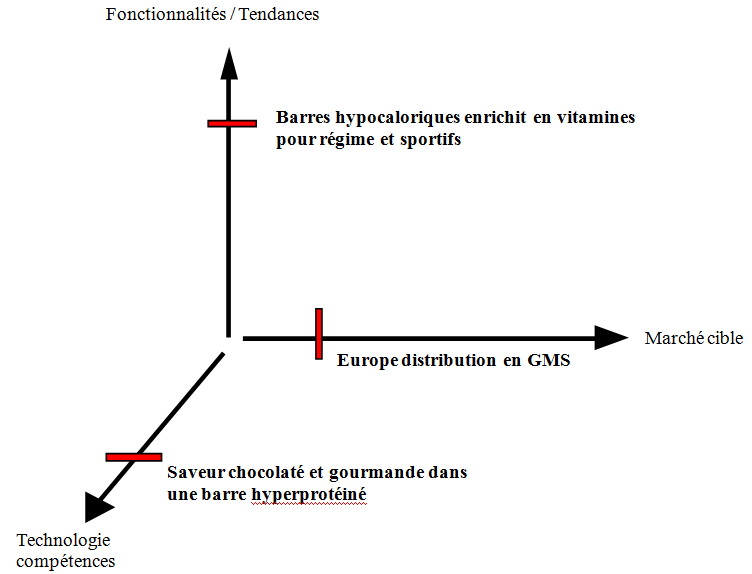 2.4. Analyse des forces et faiblesses/choix de stratégies
2.5. Ses objectifs
Gerlinéa c’est surtout distingué en offrant des produits minceurs :

	Conquérir une part de marché de la minceur en proposant de nombreux produits diététiques aux femmes.
	- Offrir un suivi diététique à ses clientes (téléphonique/internet).

	Favoriser son l’image de marque afin de conquérir de nouvelles consommatrices et renforcer les liens tissés avec celles consommant déjà leur produit.

	Apporter un complément alimentaire pouvant aider à compenser les déficits nutritionnels dus à la mauvaise alimentation contemporaine tout en offrant un plaisir gustatif.
2.6. Notre analyse
Présentation synthétique de l’entreprise:
Gerlinéa, filiale du groupe nutrition santé, propose des produits diététiques en accord avec les besoins nutritionnels et le bien être des consommateurs.
Analyse:
Adaptée à son environnement actuel ?
Equilibrée ?
Gerlinéa est adaptée à son environnement. Sa croissance le montre ainsi que sa position sur le marché (leader).
L’entreprise est en période de croissance forte grâce à ses nombreuses innovations et ses produits très ciblés. Elle dispose également d’un savoir faire scientifique florissant.
Adaptée à son environnement futur ?
Le manque de communication provoque un décalage avec sa notoriété, l’entreprise à donc besoin d’évoluer sur ce point si elle veut garder sa position de leader auprès des produits minceurs.
Enjeux stratégiques ?
Travailler sa communication 
 Répondre aux nouvelles attentes des consommatrices
 Fidéliser les consommatrices actuelles et recruter de nouvelles consommatrices
Compatible avec ses objectifs ?
Oui.
2.8. Nos recommandations
Travailler sur sa notoriété auprès des consommateurs :
 - Augmenter son budget affilié à la communication (investissements publicitaires ou sur internet par exemple).
 Offres promotionnelles pour faire connaître ses produits et convaincre de leur qualité (échantillon du produit). 
Elargir sa cible pour augmenter son chiffre d’affaires :
- Miser sur des ingrédients innovants qui donnent une certaine valeur ajoutée aux produits (Stévia par exemple) et ainsi toucher une cible plus large.
IV. Relevé du linéaire
Alignement globalement vertical selon le type de barre 
Alignement horizontal selon la marque   

Taux de renouvellement moyen à fort, très attractif et forte marge : marques nationales très prisées 	Yeux
Taux de renouvellement moyen, marge moyenne : marques nationales (dont celles axées enfants)	Mains
Taux de renouvellement plus faible : MDD et barres chocolatées céréalières			Pieds
Ferrero
Mars, Inc. + Nestlé
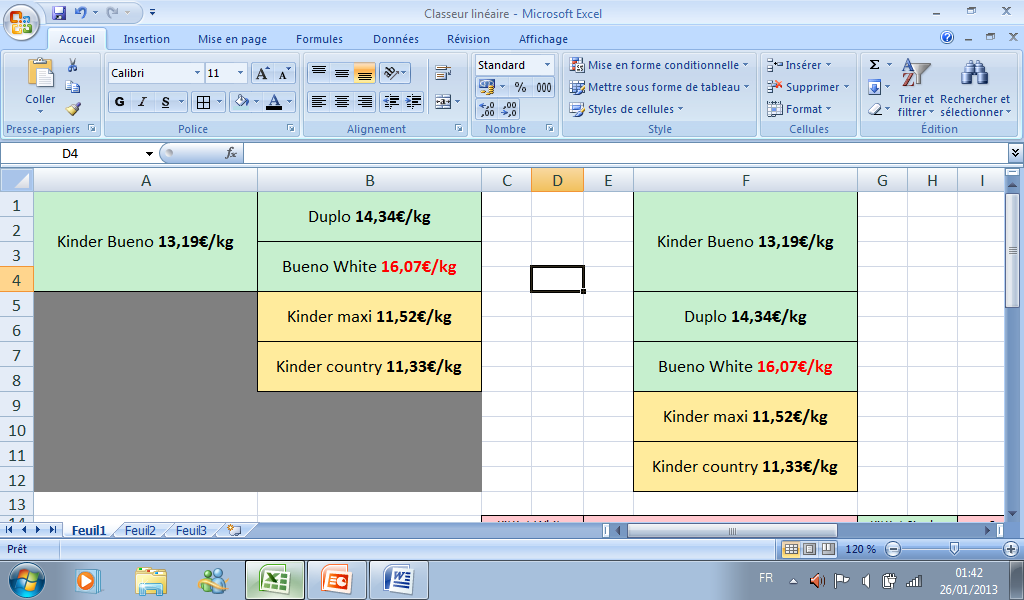 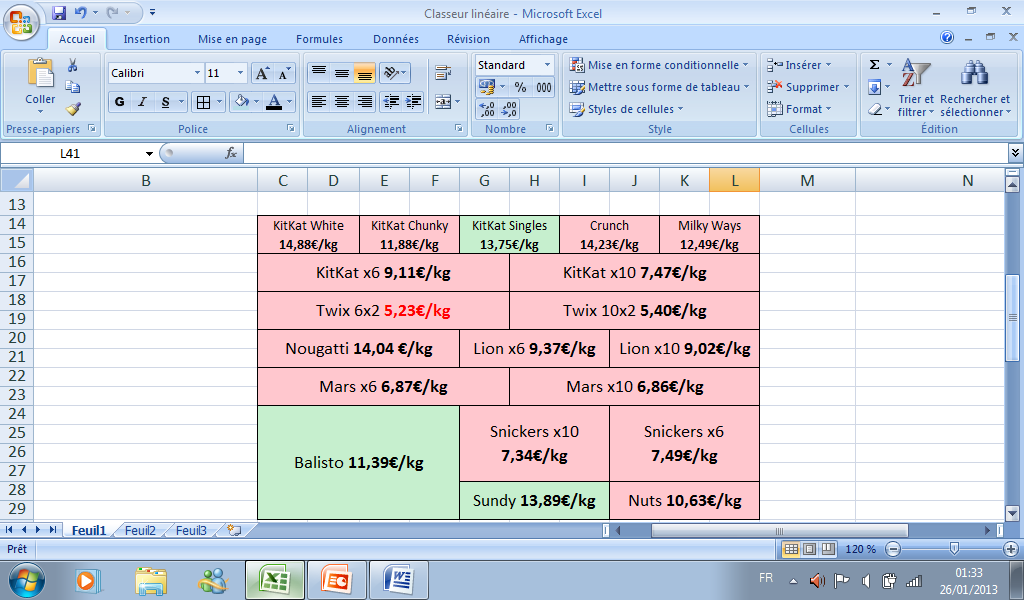 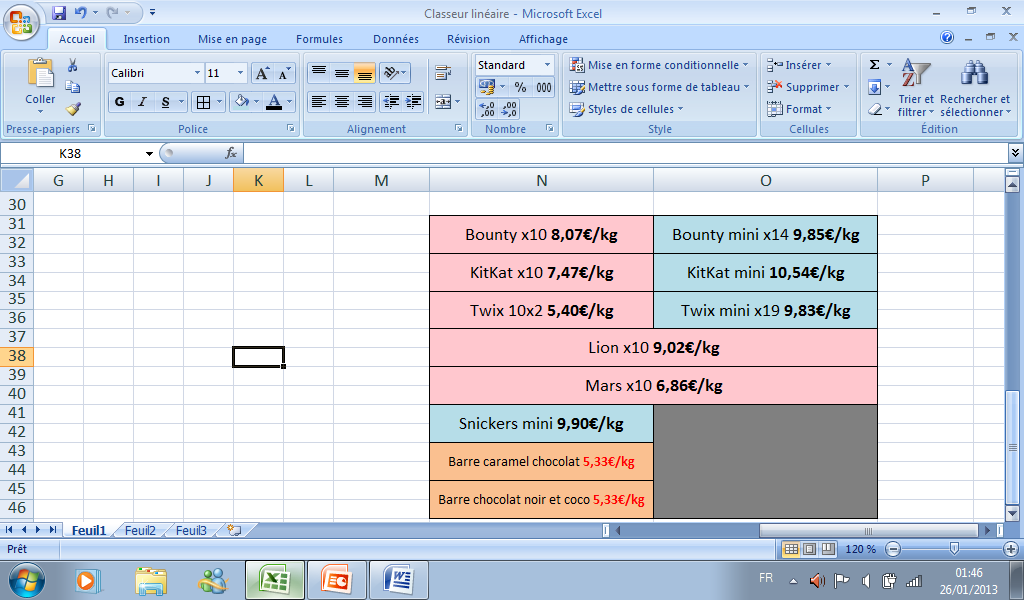 Légende :
Petits creux
(barres légères, croustillantes)
Coupe faim
(barres nourrissantes, consistantes)
Enfants
MDD
Minis
Analyse et remarques
2 références MDD seulement : part restreinte du linéaire, au niveau des pieds, faible mise en valeur
Le linéaire est essentiellement occupé par les marques nationales : Ferrero, Mars Inc. et Nestlé
Produits facilement localisés par leur packaging et notamment leur couleur (signe de distinction) : 
Couleur : 	Or = Twix
		Noir = Mars 
		Rouge/blanc = Ferrero etc.
Divers formats : individuels, minis, x10, x6 etc.
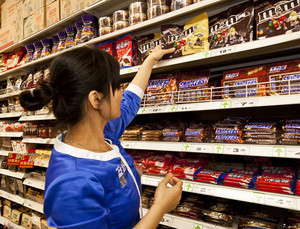 Sachets souples, en carton etc.
Linéaire des barres chocolatées placé entre les tablettes de chocolat et la confiserie non chocolatée

	Remarque : il semblerait plus judicieux d’implanter le linéaire des barres chocolatées avant celui des tablettes de chocolat pour favoriser l’impulsion via un gain en visibilité. En effet, contrairement aux barres chocolatées, les tablettes sont des achats programmés (taux de pénétration de 91%). On incite ainsi les consommateurs à fréquenter davantage ce rayon et on augmente le trafic devant le linéaire des confiseries au chocolat (d’après une étude menée par Ferrero, sur les 30% de consommateurs passant devant ce linéaire, seuls 6% achètent).  
=> Jouer sur la visibilité et l’attrait du linéaire pour augmenter les ventes de confiseries de chocolat
Linéaire des barres chocolatées spécialisées
Barres chocolatées bio :
Bjorg : « Soja Croquant Chocolat bio » 39,47€/kg
Kalibio : « Choc’o Barre » 19,27€/kg
Produits Eparpillés parmi les autres produits bio (biscuiterie, barres de céréales)
Au niveau des yeux, faible mise en valeur dans le linéaire (packaging peu repérable) 
Barres chocolatées diététiques : 
Gerlinéa : « mon repas minceur » 20,81€/kg ; « ma pause » 31,88€/kg ; « Pause saveur praliné » 24,53€/kg ; « Pause chocolat et éclats de noisettes caramélisés » 24,53€/kg
Gayelord Hauser : « Barres hyper protéinées » 41,80€/kg ; « Barres régime » 43,66€/kg ; « Chocolat Fondant » 31,67€/kg ; « Noisettes et chocolat » 24,72€/kg ; « Chocolat-orange » 23,61€/kg
Au niveau des yeux, produits Gayelord Hauser plus localisables (packaging noir), packaging Gerlinéa plus neutre (beaucoup de blanc et de vert)

Prix en moyenne supérieur par rapport aux marques classiques (+ 195%)
Marques positionnées sur un créneau porteur et en croissance : 
	La diététique et le bio
V. Roue de la créativité
Pâtes à tartiner à base ou ayant un goût rappelant celui de la crème chocolatée des barres (par exemple, la crème du Kinder Bueno).

 Barres uniques personnalisables (inscription), comme pour les M&M's.

 Opérations commerciales sur les campus, centres commerciaux etc. pour rester omniprésent auprès des consommateurs

 Pour les emballages de barres chocolatées bio, utiliser des matières à base de chanvre (texture particulière qui donne l'impression de toucher du bois – renforce le côté naturel dans la perception du produit).

Association entre des morceaux de barres de chocolat et des baguettes de pain (aspect croustillant dans le pain).

 Miser sur des packagings « gadgets » (accessoires) originaux pour favoriser l’achat d’impulsion (boîtes métalliques pour rangement collector par exemple).
Bibliographie
Le quotidien : Comment mars entretient sa longévité:
http://www.lequotidienlesmarches.fr/barre-chocolat-e-comment-mars-entretient-sa-long-vit-art327503-37.html
Le figaro : L’énergie du marché français des barres chocolatées:
http://www.lefigaro.fr/societes/2012/04/19/20005-20120419ARTFIG00719-l-energie-du-marche-francais-des-barres-chocolatees.php
Wikipedia : Barre de chocolat:
http://fr.wikipedia.org/wiki/Barre_de_chocolat
Prodimarques : Saga Mars:
http://www.prodimarques.com/sagas_marques/mars/mars.php
L’express : Mars l’art de redresser la barre:
http://lexpansion.lexpress.fr/entreprise/mars-l-art-de-redresser-la-barre_149207.html
20 minutes : Les barres chocolatées régalent le marché français:
http://www.20minutes.fr/economie/920459-barres-chocolatees-regalent-marche-francais
Républicain lorrain : De l’or en barre:
http://www.republicain-lorrain.fr/actualite/2012/05/13/de-l-or-en-barres
Les 5 principes de Mars
http://www.prodimarques.com/sagas_marques/mars/mars.php
Stratégie de communication des entreprises CAS Gerlinéa
http://www.lefigaro.fr/medias/2009/03/03/04002-20090303ARTFIG00451-la-pause-kit-kat-migre-sur-le-web-.php
ISA conso :  Mars Chocolat France à l’offensive pour les 80 ans de la barre Mars
http://www.lsa-conso.fr/mars-chocolat-france-a-l-offensive-pour-les-80-ans-de-la-barre-mars,127899
Marketing étudiant :  étude marketing de cas (Ferrero)
http://www.marketing-etudiant.fr/docs/f090d01fafe241c051f5d086171c65cb-etude-marketing-cas-ferrero.pdf
CocciZoom février 2010 : la confiserie de chocolat, une catégorie d’impulsion à soigner
MERCI !!
Coordonnées
Marchandise David
marchandise.david@gmail.com
Lesur Pierre
lesur01@hotmail.fr
Lhomme Céline
celine-lhomme@orange.fr
Braem Justine
juju_200066@hotmail.com
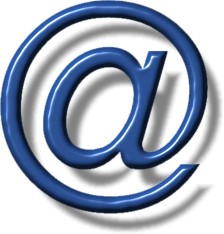